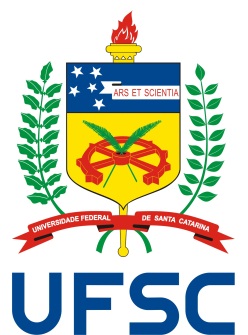 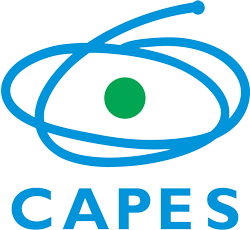 UNIVERSIDADE FEDERAL DE SANTA CATARINA
CAMPUS UNIVERSITÁRIO CURITIBANOS
Coordenação de Aperfeiçoamento de Pessoal de Nível Superior 
Novos Talentos de Curitibanos
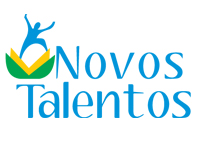 Coordenação:  Prof. Dr. João Tolentino Júnior
Sub-coordenador: Prof. Dr. Marcelo C. Scipioni
2013 - 2014
Objetivos
Apoiar propostas para realização de atividades extracurriculares para professores e alunos da educação básica - tais como cursos, oficinas ou equivalentes - que ocorram no período de férias das escolas públicas e/ou em horário que não interfira na frequência escolar. 

	As atividades devem valorizar espaços inovadores, como dependências de universidades, laboratórios e centros avançados de estudos e pesquisas, museus e outras instituições, inclusive empresas públicas e privadas, visando ao aprimoramento e à atualização do público-alvo e a melhoria do ensino de ciências nas escolas públicas do país.
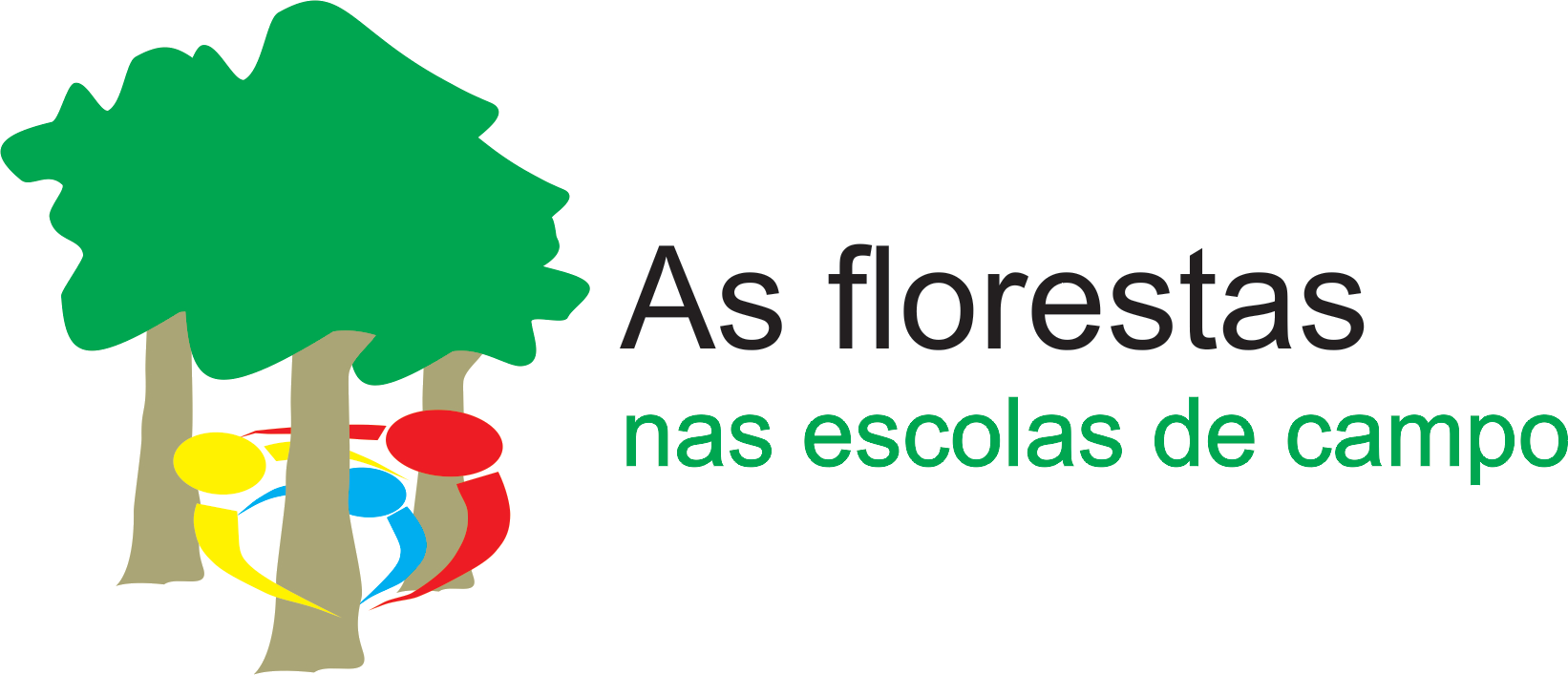 OBJETIVOS: Proporcionar experiências com os cursos de Engenharia Florestal e Agronomia, podendo os alunos e professores aprofundar o conhecimento nas áreas de conservação da natureza, manejo florestal, sistemas agroflorestais e organizações produtivas.
EQUIPE
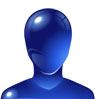 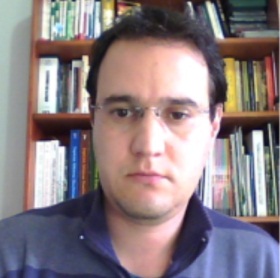 Marcelo Callegari Scipioni 
Coordenador - UFSC
Sonia Corina Hess - UFSC
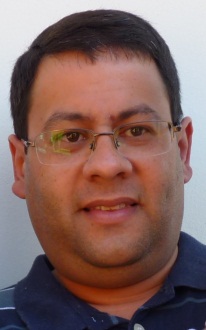 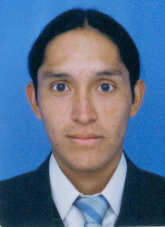 Juliano Gil Nunes Wentd - UFSC
Alejandro Lasso Gutierrez UFSC
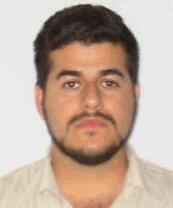 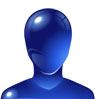 Estevan Felipe Pizarro Munoz - UFSC
Karine Louise dos Santos - UFSC
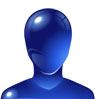 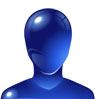 Alexandre Siminski - UFSC
Daniel Mendes Pinto - SFB
ATIVIDADES
SISTEMAS PRODUTIVOS: Agroflorestal e Manejo Florestal
Manejo Florestal
Sistemas Agroflorestais
Conservação da Natureza
Cooperativismo e Associativismo

FORTALECIMENTO DO VIVEIRO ESCOLAR
Fortalecimento do Viveiro Escolar
	VIAGEM DE ESTUDO
Para os participantes destaques do projeto
Embrapa Floresta  e Jardim Botânico Municipal (Curitiba - PR)
Horto Florestal e Jardim Botânico  da COPEL (Pinhão – PR)
RESULTADOS PRETENDIDOS
MAIOR INTERGRAÇÃO ENTRE UNIVERSIDADE E AS ESCOLAS DE CAMPO
CONSERVAÇÃO DOS RECURSOS FLORESTAIS
CONHECIMENTO DE SISTEMAS DE PRODUÇÃO
FORTALECIMENTO DAS COMUNIDADES POR MEIO DO ASSOCIATIVISMO E COOPERATIVISMO
Fortalecimento do Viveiro Escolar
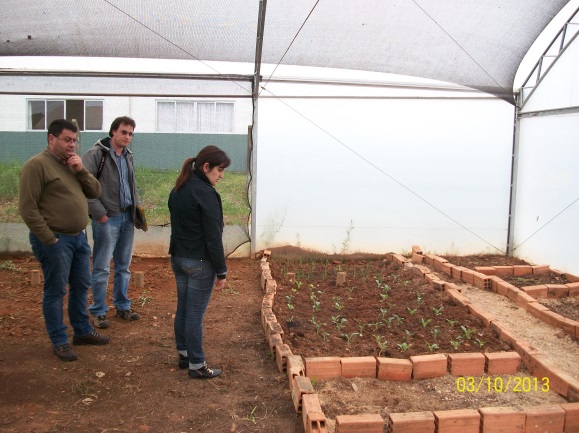 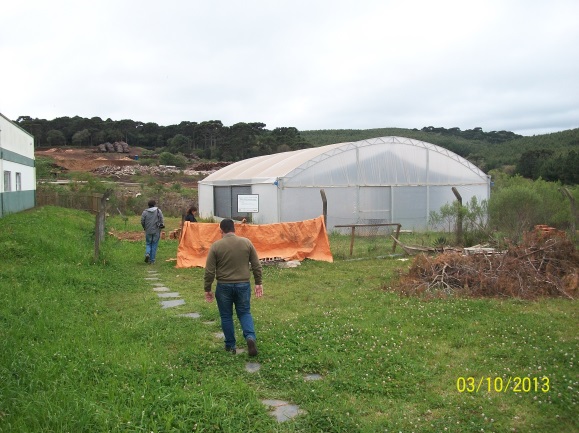 Contatos:
Projeto Novos Talentos de Curitibanos: 

João Batista Tolentino Júnior 
joao.tolentino@ufsc.br
Coordenador Geral

Marcelo Callegari Scipioni 
marcelo.scipioni@ufsc.br
Coordenador – Subprojeto 1
http://novostalentos.curitibanos.ufsc.br/